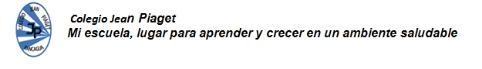 PLANIFICACIÓN PARA EL AUTOAPRENDIZAJESEMANA 13  DEL    22 DE JUNIO AL    26 DE JUNIO 2020
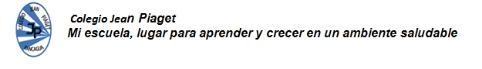 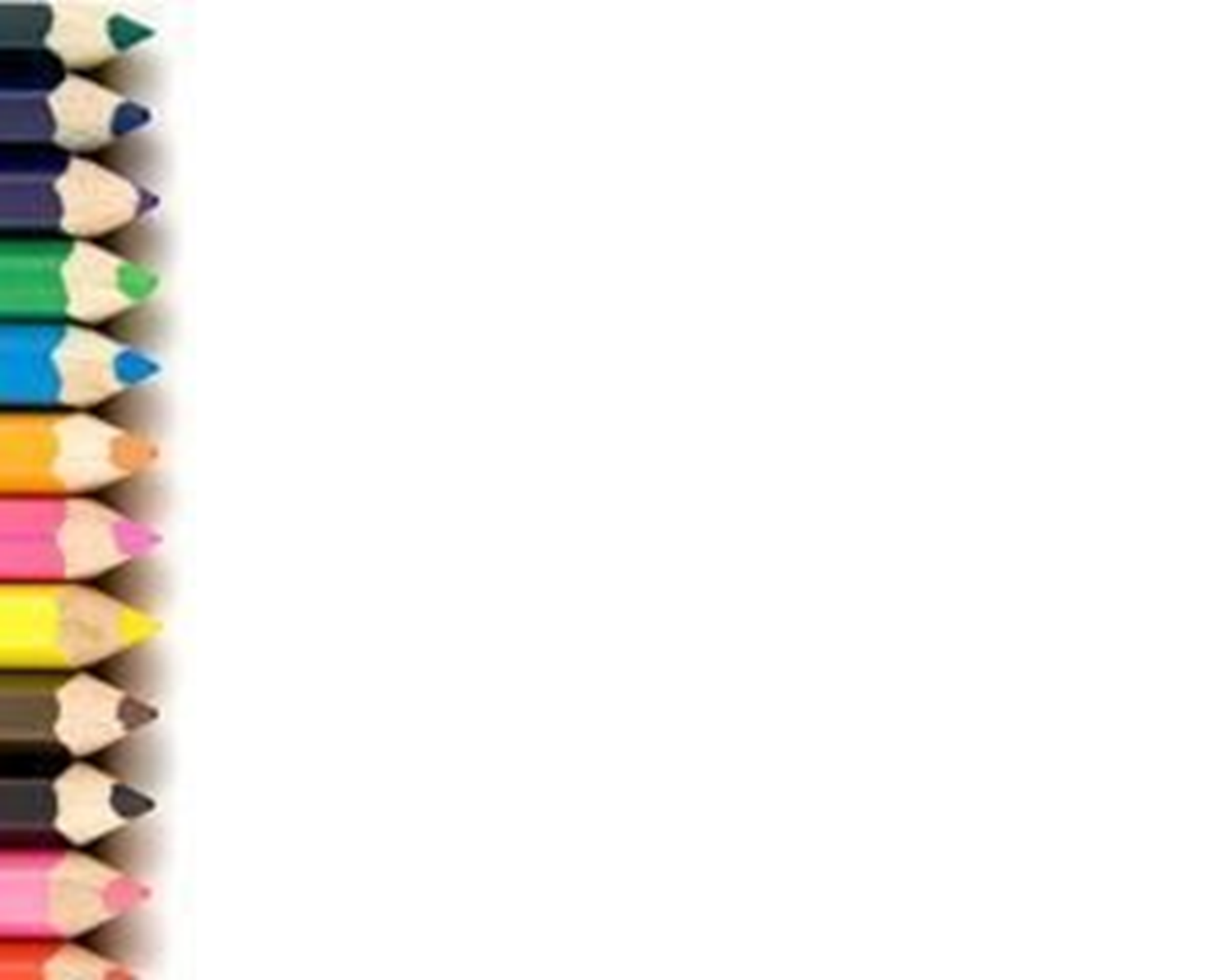 Para comenzar:
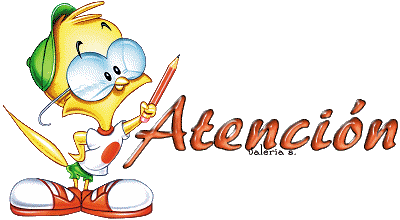 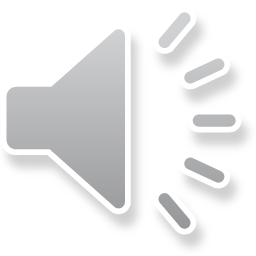 Recuerda que no es necesario imprimir este power point.
Te sugiero descargar en tu tablet, PC o celular la aplicación WPS Oficce, que permite escuchar los audios sin problema.
Recuerda que tu reporte es el ticket de salida, las otras actividades deben quedar registradas en el cuaderno o el libro.
Puedes tomar apuntes en tu cuaderno de matemáticas.
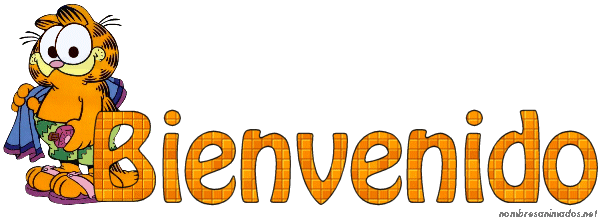 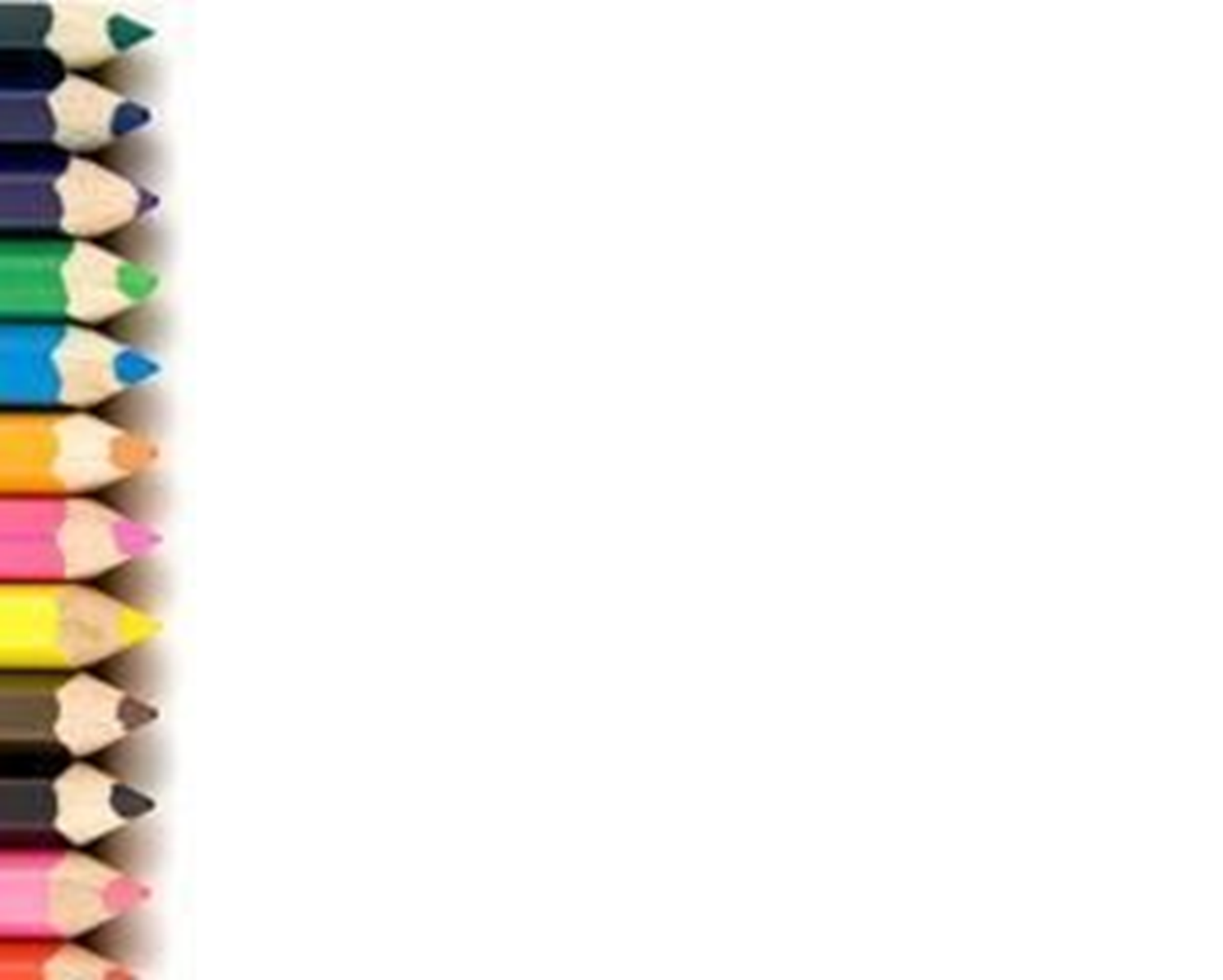 Datos:
Operatoria:
Respuesta:
PROBLEMA DEL DÍA
Resuélvelo en tu cuaderno
“María compra 6 cajas de bombones, si en cada caja hay 12 bombones. ¿Cuántos bombones tiene en total?”
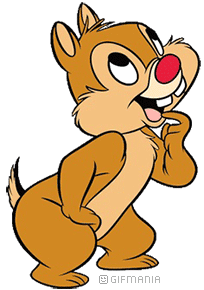 PISTA
12+ 12+ 12+ 12+ 12+12
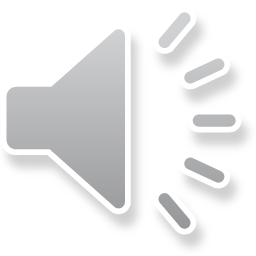 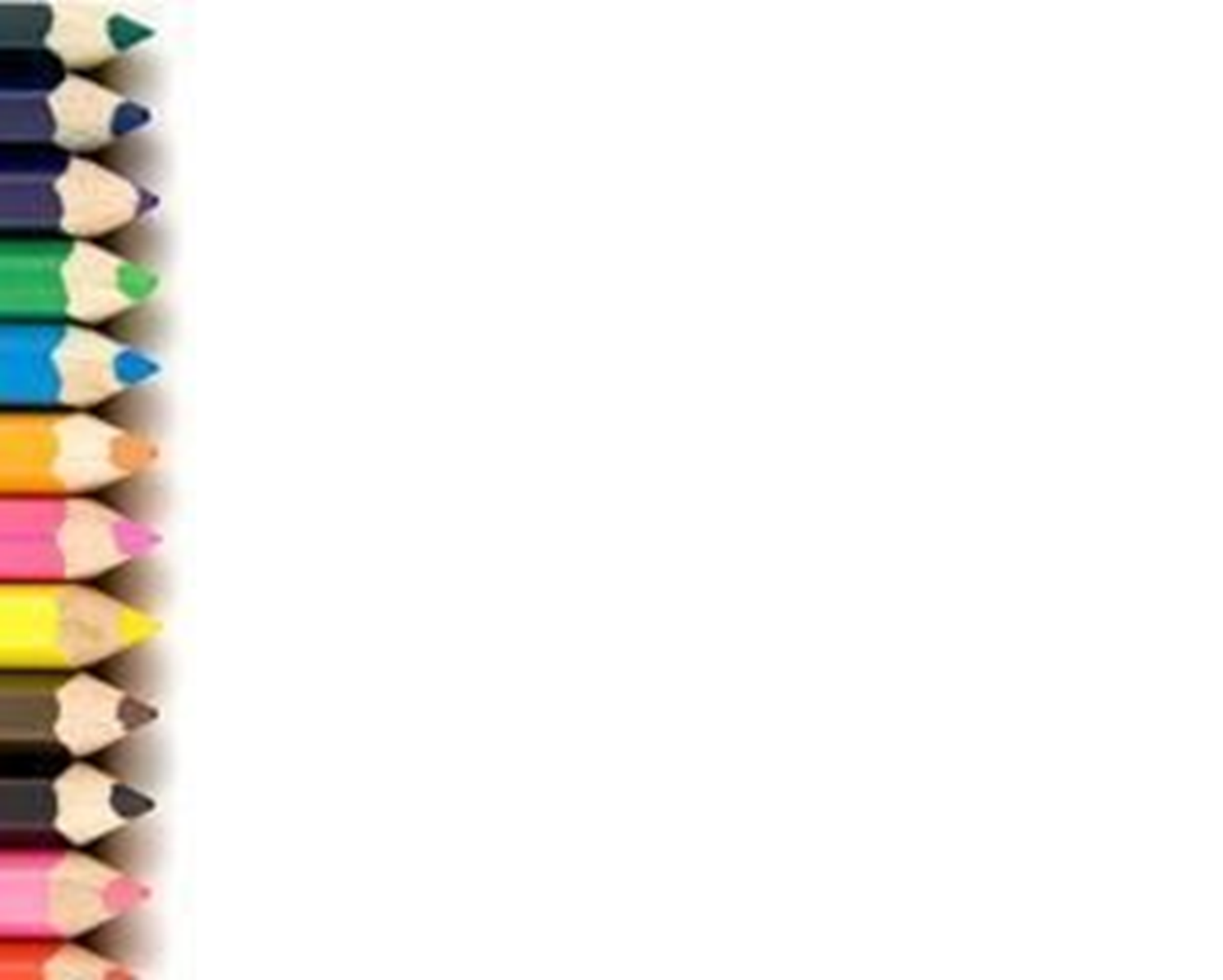 ACTIVANDO NUESTROS CONOCIMIENTOS
Para comenzar la clase y activar tus conocimientos, responde en forma oral, las siguientes preguntas:
¿Recuerdas qué es el cociente?
¿Recuerdas qué es el producto?
Cuando hablamos de «resto» ¿A qué nos referimos»
¿Qué es lo que más te cuesta al multiplicar?
¿Qué es lo que más te cuesta al dividir?
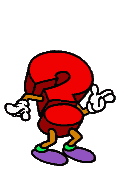 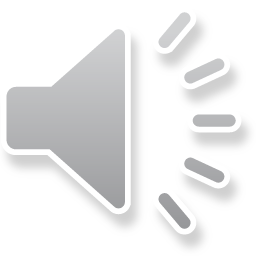 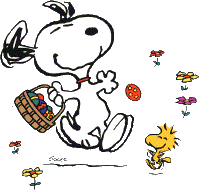 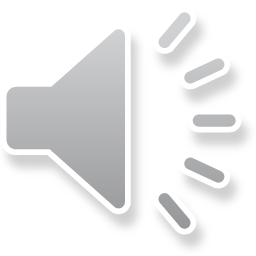 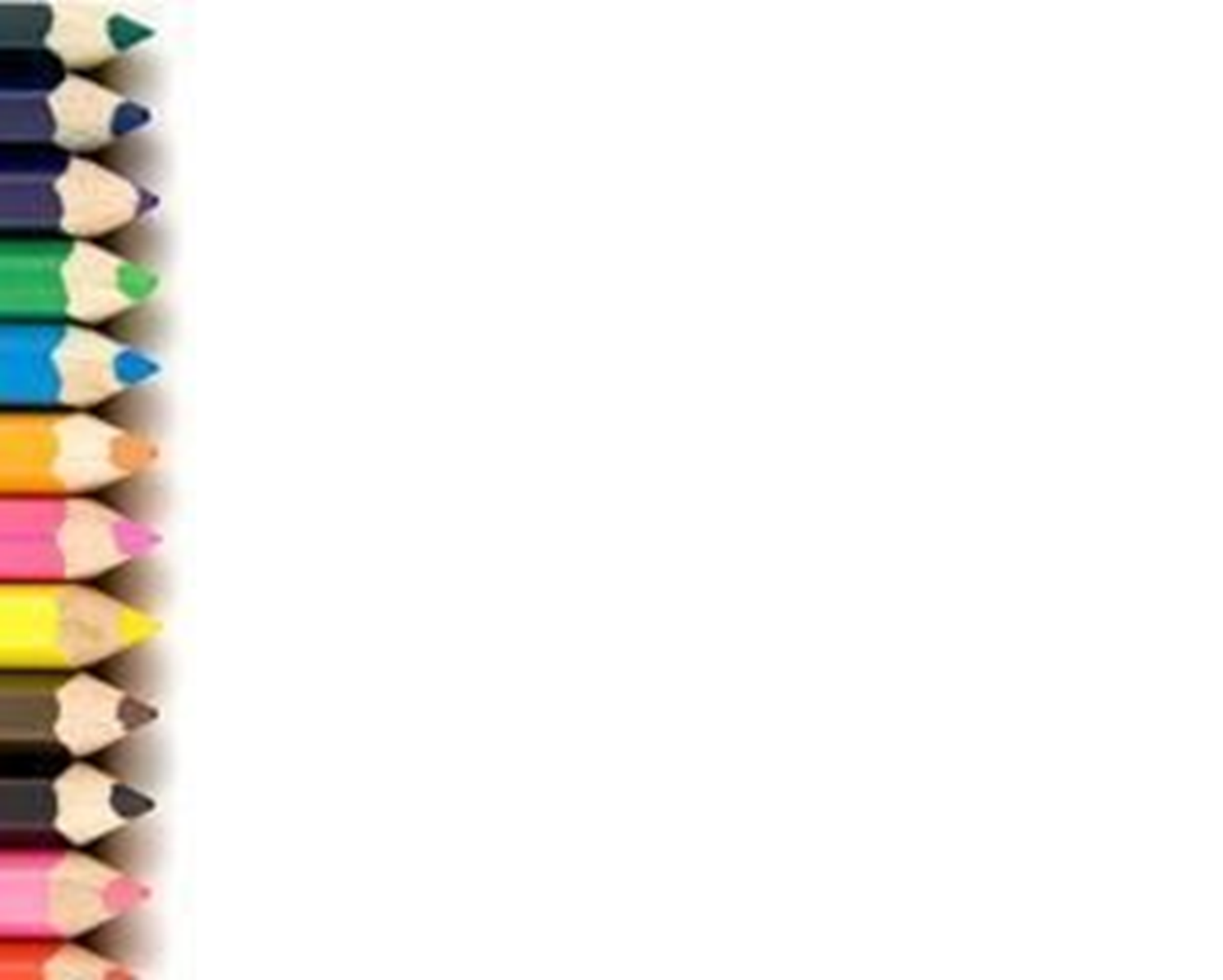 RECORDEMOS ALGUNAS FORMAS DE MULTIPLICAR
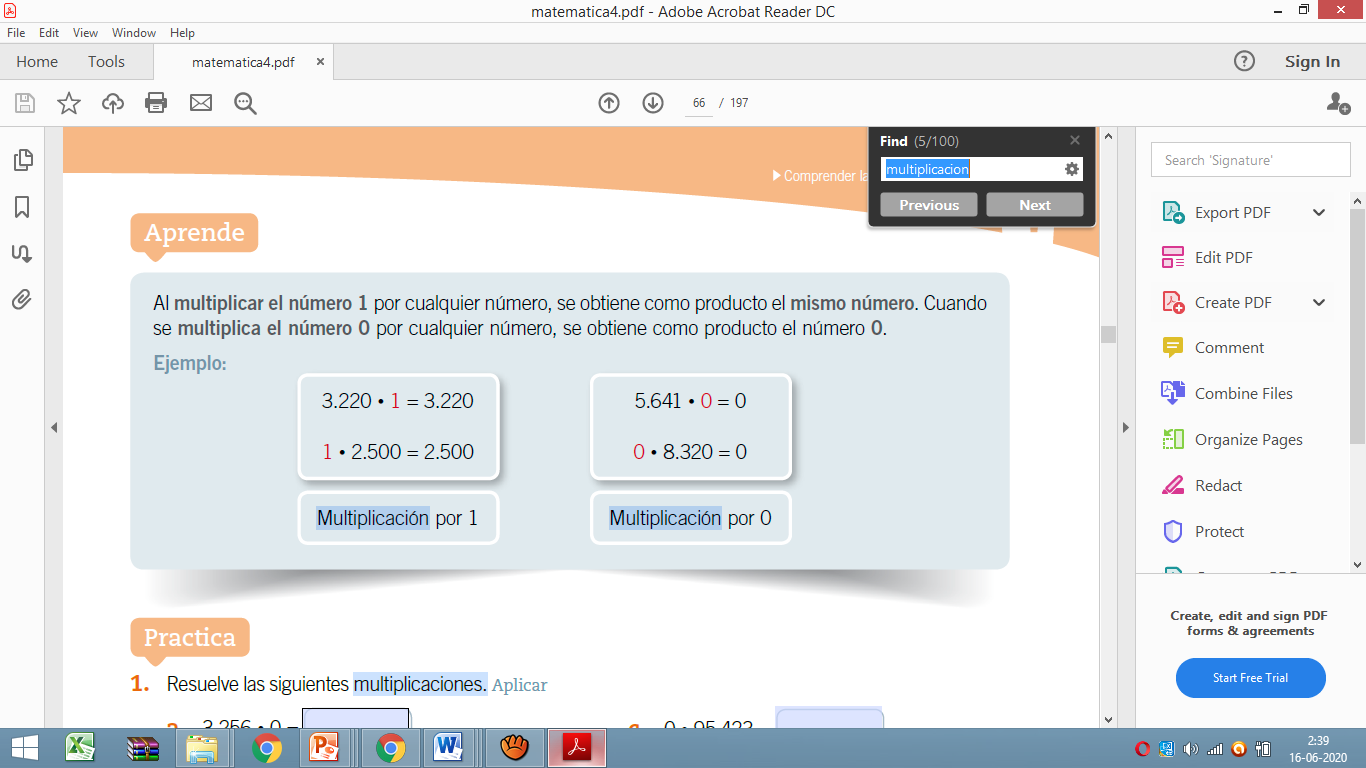 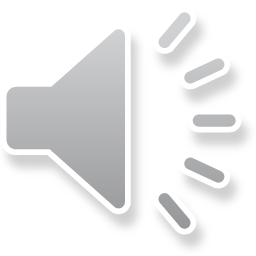 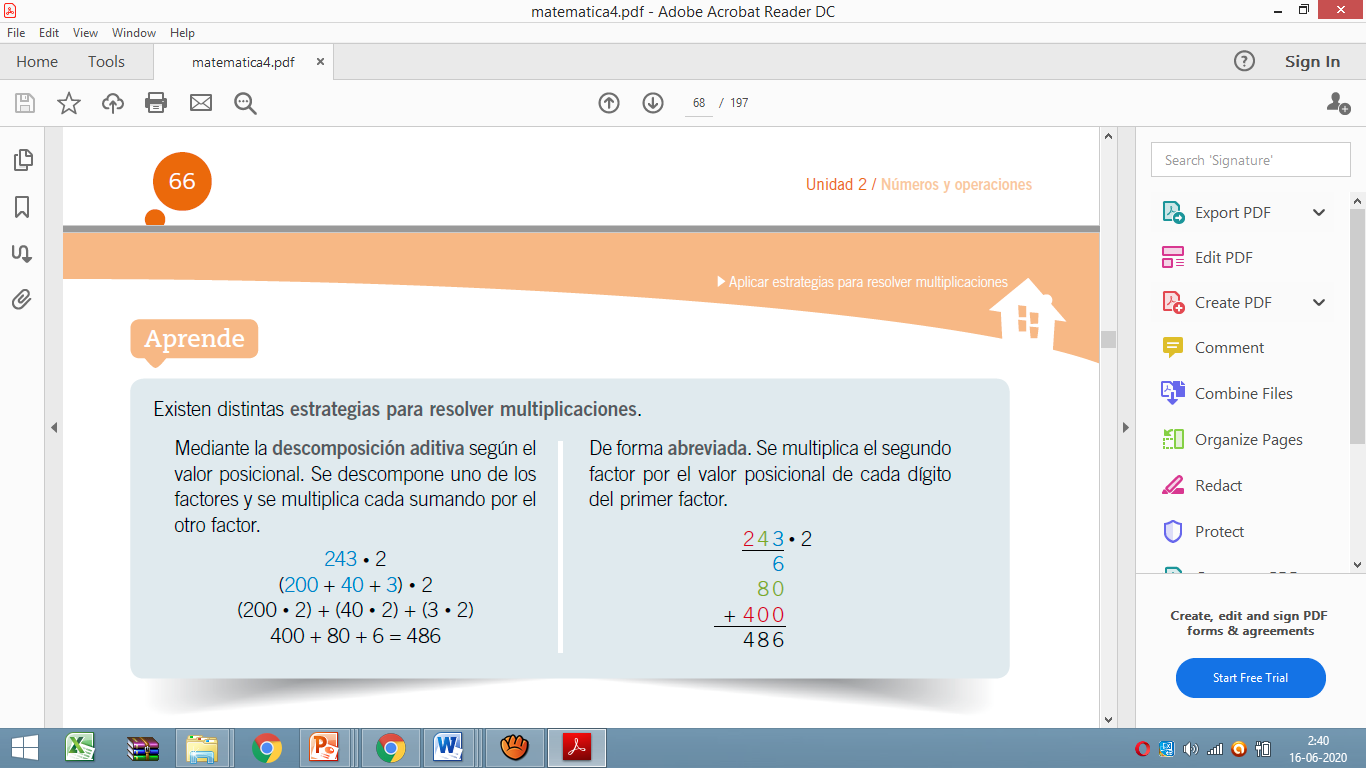 RECORDEMOS
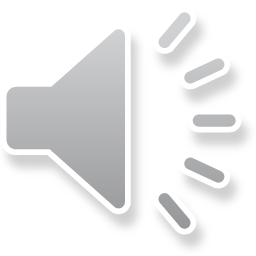 Sus partes
Divisor
Cociente
Dividendo
LA DIVISIÓN
Agrupar
Separar
Reparto
Fraccionar
Equitativamente
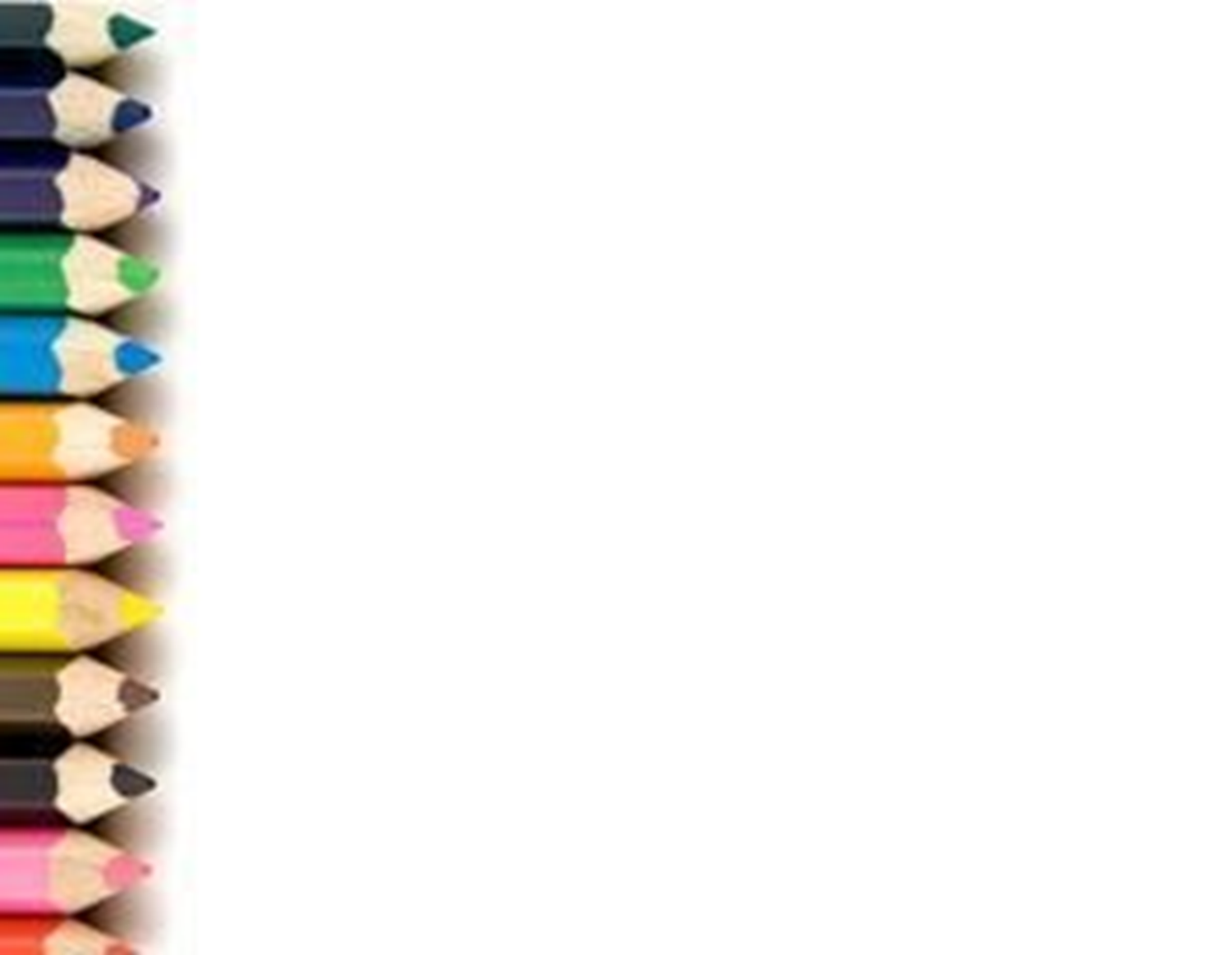 RECORDEMOS ALGUNAS FORMAS DE DIVIDIR
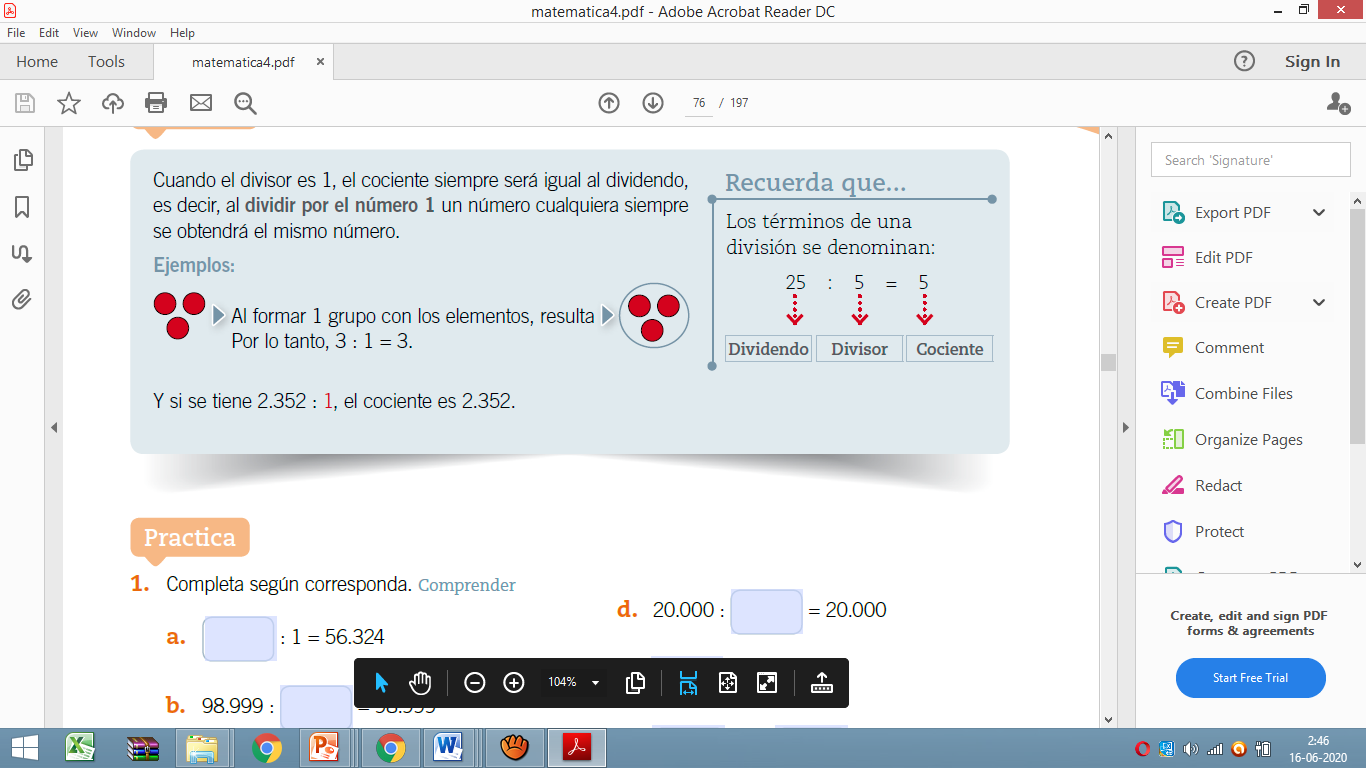 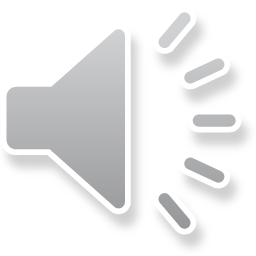 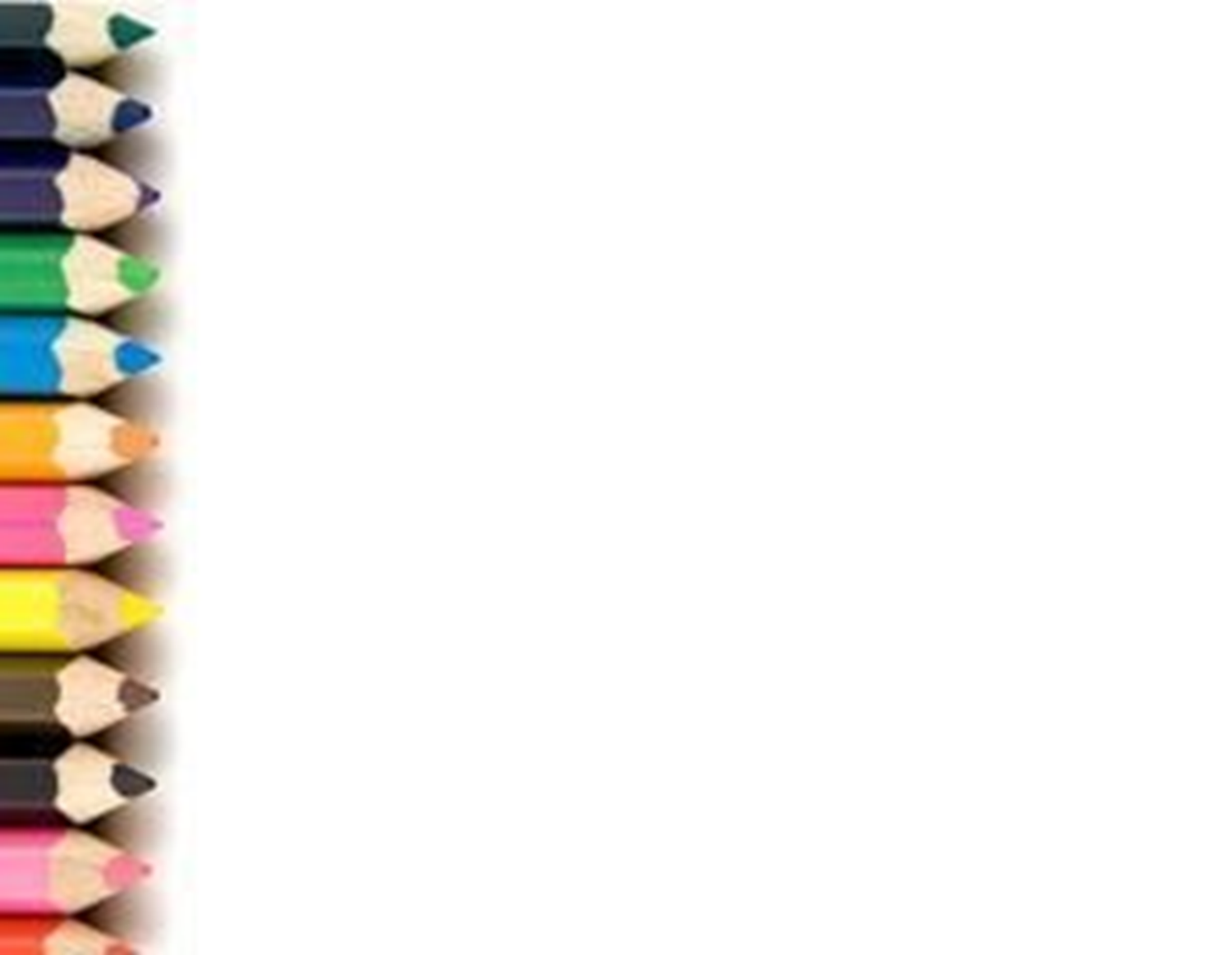 RECORDEMOS ALGUNAS FORMAS DE DIVIDIR
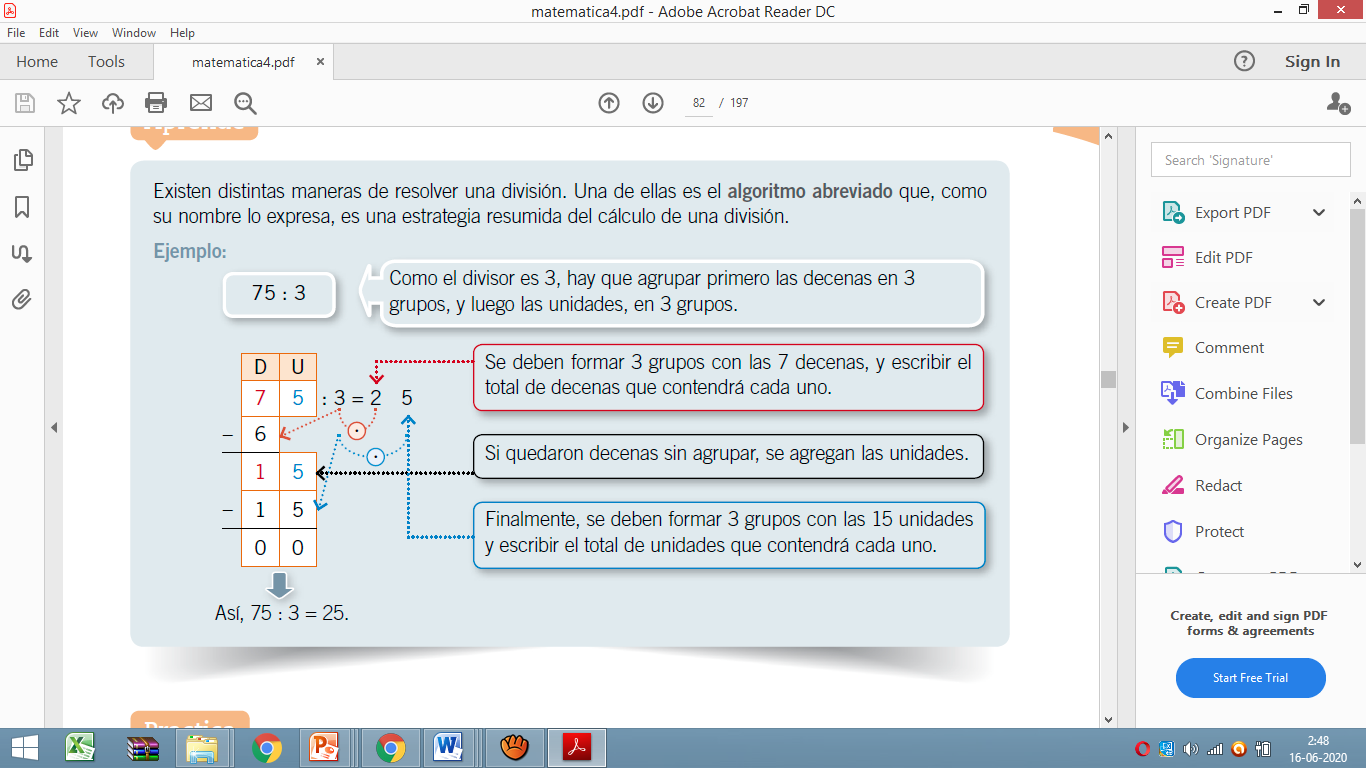 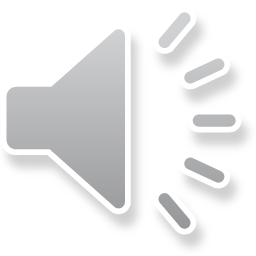 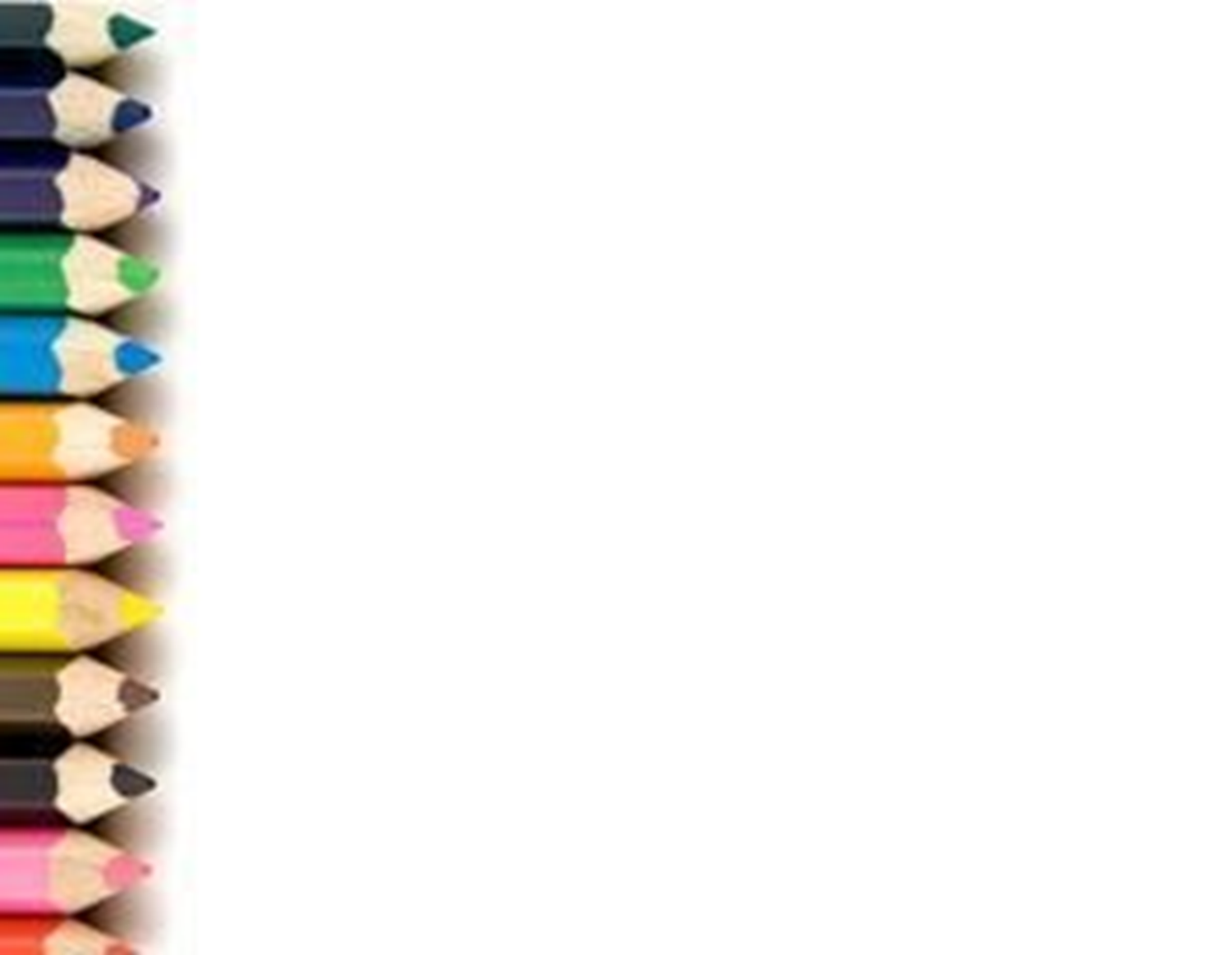 Observa el siguiente video explicativo realizado por la profesora acerca de estrategias para resolver divisiones y multiplicaciones
https://youtu.be/wC2POciTbPo
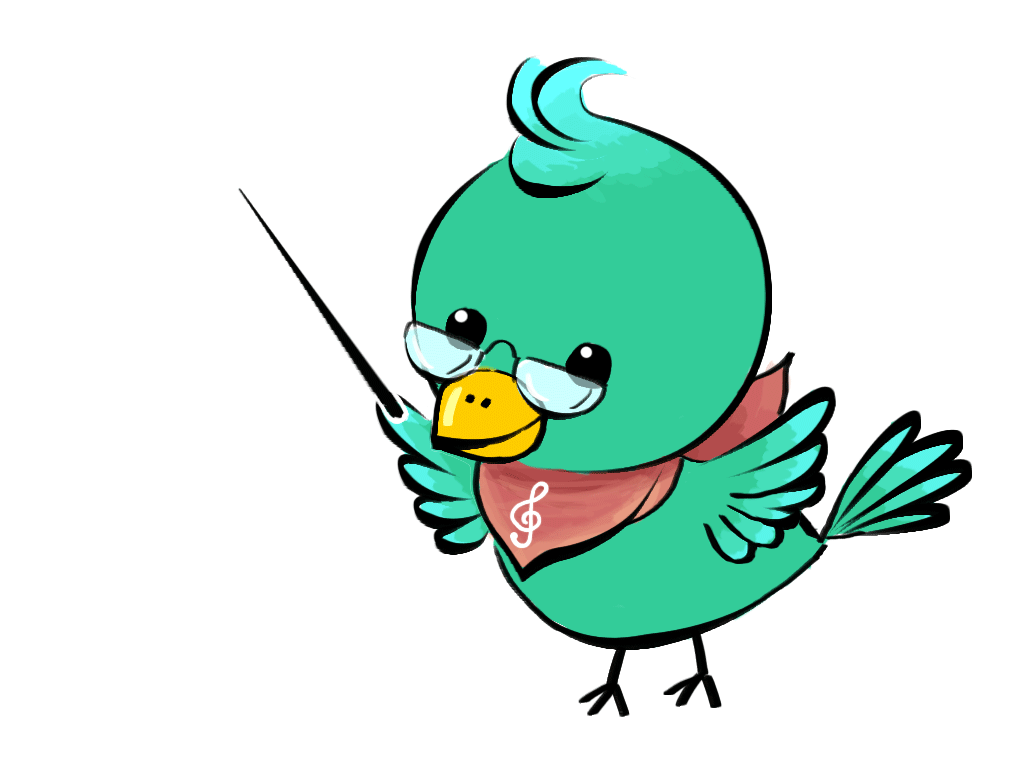 https://youtu.be/EwyMJysUT9k
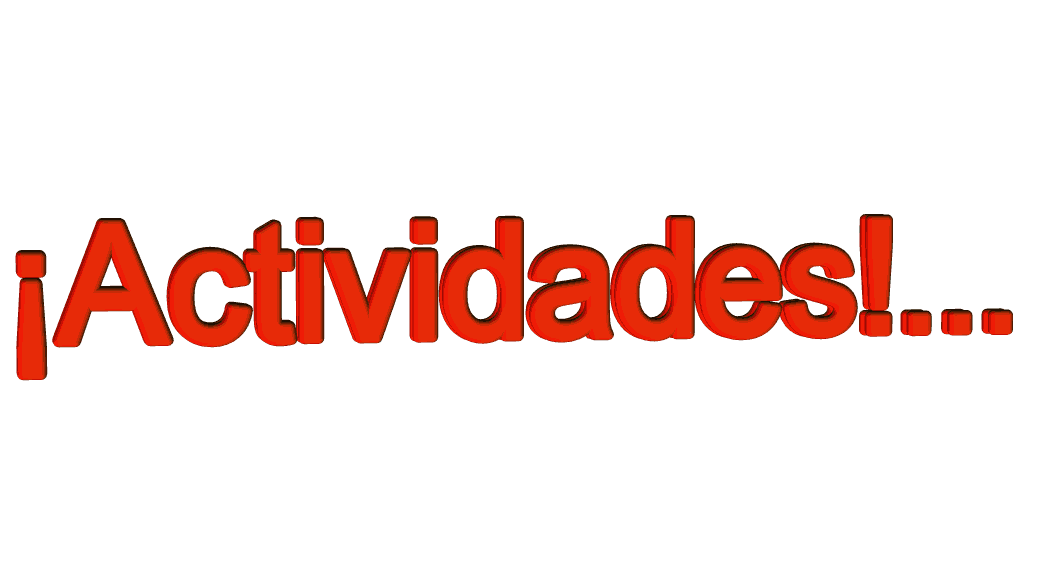 Realiza los ejercicios de la página 35 y de la página 40 del cuaderno de trabajo de matemática (libro delgado).
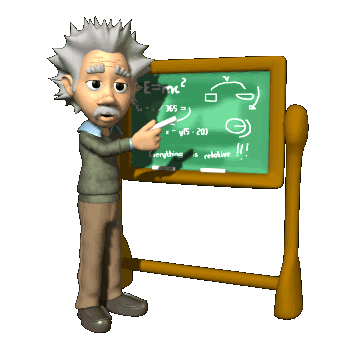 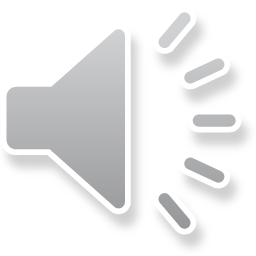 Ticket de salida
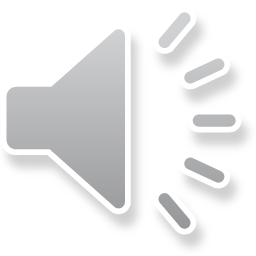 Responde ticket de salida en el siguiente link
https://docs.google.com/forms/d/e/1FAIpQLSdgTAXPVyk543Ohz0GGTr6fstSQrBmrMfNi5t4soIm6mZdVJQ/viewform
Importante: al ingresar al link se envía automáticamente tu ticket de salida, no es necesario sacar foto.

Si no puedes responder tu ticket de salida de forma online copia en tu cuaderno la pregunta y  la respuesta y luego envías un foto.
Revisa la siguiente presentación
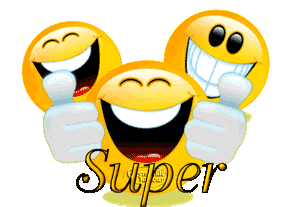 Envía una foto de este ticket respondido (puedes responder lo en tu cuaderno) al correo: constanza.barrios@colegio-jenpiaget.cl o al celular: +56945834458
Ticket de salida
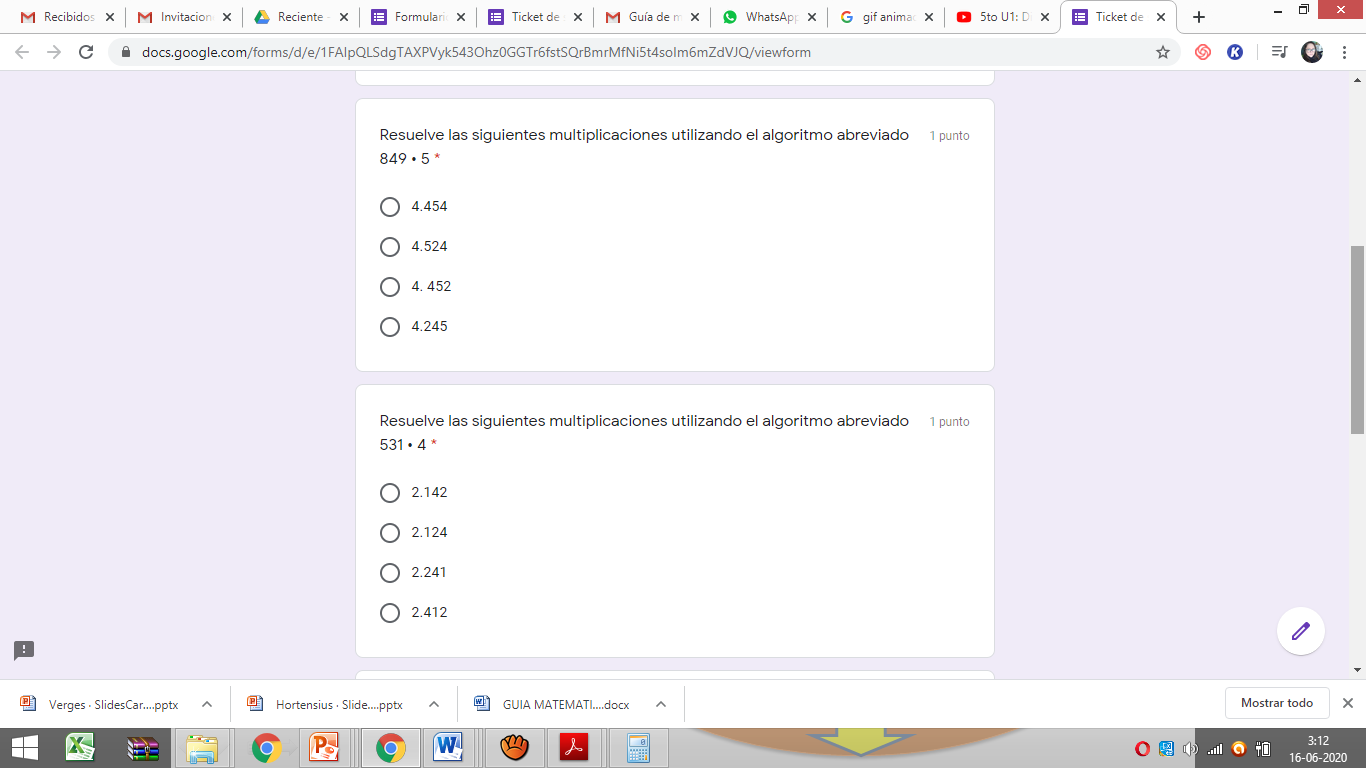 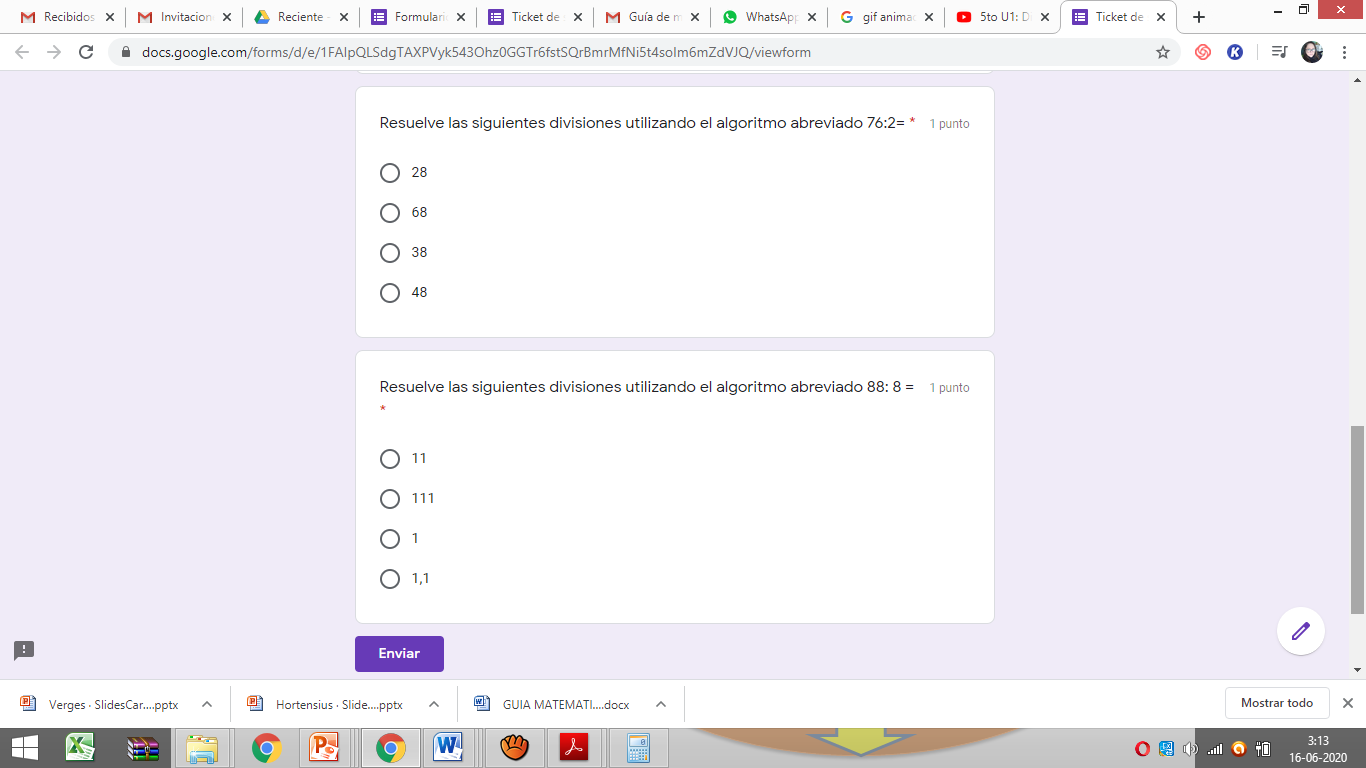 Sólo hacer si no tiene acceso al ticket  de salida online